Semantisatieverhaal B:
Wist je dat er in Amerika, dat land waar de omstreden (waarover veel verschil van mening bestaat) president Trump de baas is nu, een meisje is dat iets super stoers heeft gedaan? Ze heet Bethany Hamilton. En nee, dat is geen TikTok-ster of influencer. Ze is surfer. Zo eentje die op hele hoge golven surft. Maar wat er met haar gebeurde… dat is bijna niet te geloven.
Toen Bethany 13 jaar was, werd ze aangevallen door een haai. Ja, een échte! De haai beet haar arm af. Dat is toch vreselijk?! Iedereen dacht dat haar surfdroom voorbij was. Dat ze nooit meer zou kunnen surfen.  Maar Bethany trainde, oefende en gaf niet op. Twee maanden later… stond ze alweer op haar surfplank. Haar debuut als eenarmige surfer was wereldnieuws! Dat was de eerste keer dat ze dit deed. Iedereen keek vol verbazing. Wat een doorbraak! Wat een plotseling succes!
Ze liet zien dat je ook met één arm kunt surfen als je maar wil. Ze kreeg prijzen, fans én een eigen film. Ze bekleedt nu een rol als voorbeeld voor anderen. Bekleden betekent uitoefenen, hebben (van een taak of functie). Ze vertelt overal haar verhaal en komt op tv. En telkens weer straalt ze die bijzondere allure uit. De allure is de houding of stijl die veel indruk maakt. Als je haar vraagt hoe ze dit voor elkaar kreeg, zegt ze: “Ik ben niet speciaal. Ik heb gewoon nooit opgegeven.” Nou… ik weet niet hoe het met jou zit, maar ik vind dat behoorlijk tomeloos doorzetten. Ik noem dat wild en onbedwingbaar doorzetten. Zij heeft haar plek in de sportwereld echt moeten bemachtigen. Ze heeft die plek na veel moeite gekregen. Het ging niet vanzelf. En ze moest ook veel inruimen of vrijmaken in haar leven. Nieuwe manier van bewegen op de surfplank, oefenen met één arm, alles anders doen. Vandaag de dag staat ze garant voor de boodschap: geef nooit op. Ze geeft de zekerheid geven dat iets zo is. Zelfs niet na een haaienbeet! En ik? Ook met twee armen kan ik amper op een surfplank staan! Ik denk dat ik het niet kan, surfen. Maar voor ik dat oordeel vel of die mening uitspreek, moet ik het eigenlijk nog eens proberen…
B
[Speaker Notes: Woordenoverzicht
bemachtigen: na veel moeite krijgen
omstreden: waarover veel verschil van mening bestaat
inruimen: vrijmaken
garant staan voor: de zekerheid geven dat iets zo is
een oordeel vellen: een mening uitspreken
de doorbraak: het plotselinge succes
het debuut: de eerste keer dat iemand iets doet
bekleden: uitoefenen, hebben (van een taak of functie)
de allure: de houding of stijl die veel indruk maakt
tomeloos: wild en onbedwingbaar]
Gerarda Das
Antoinette Duijf
Mandy Routledge
Francis Vrielink
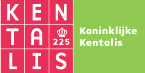 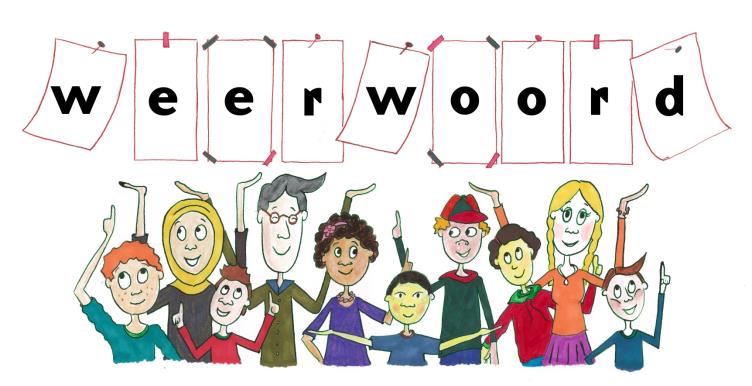 Week 20 – 13 mei 2025
Niveau B
omstreden
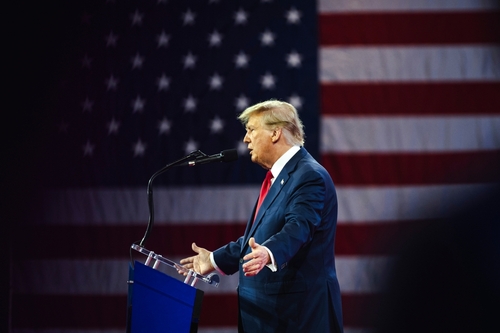 het debuut
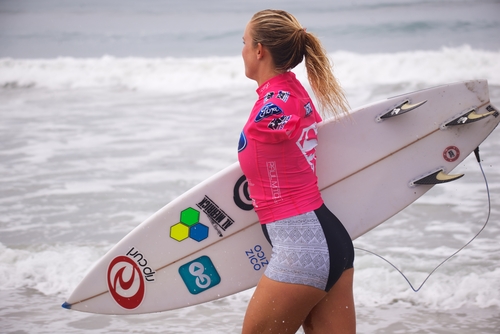 voor de 1e keer
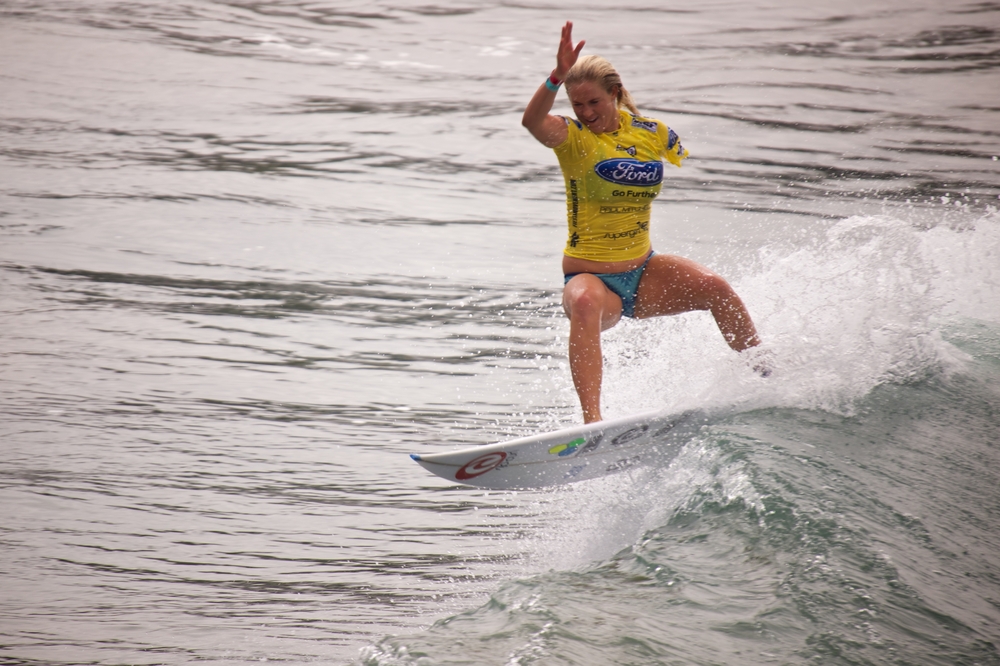 de doorbraak
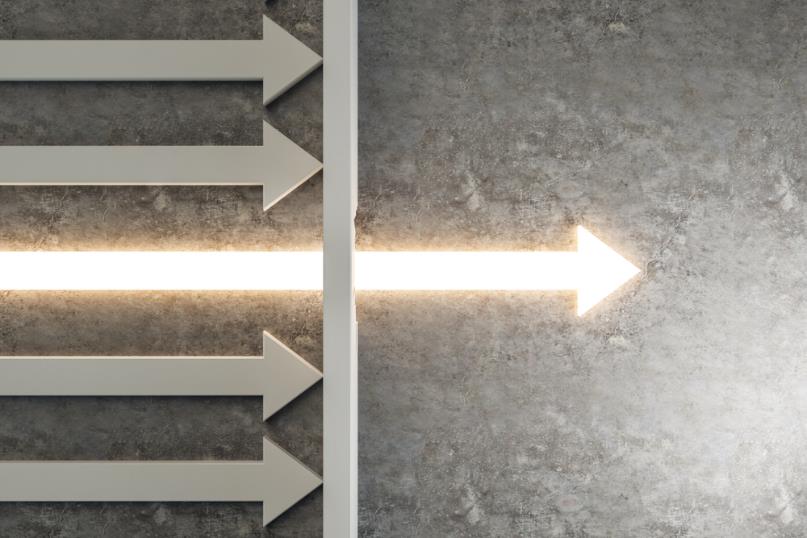 bekleden
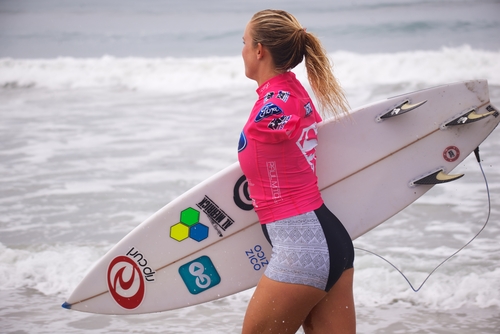 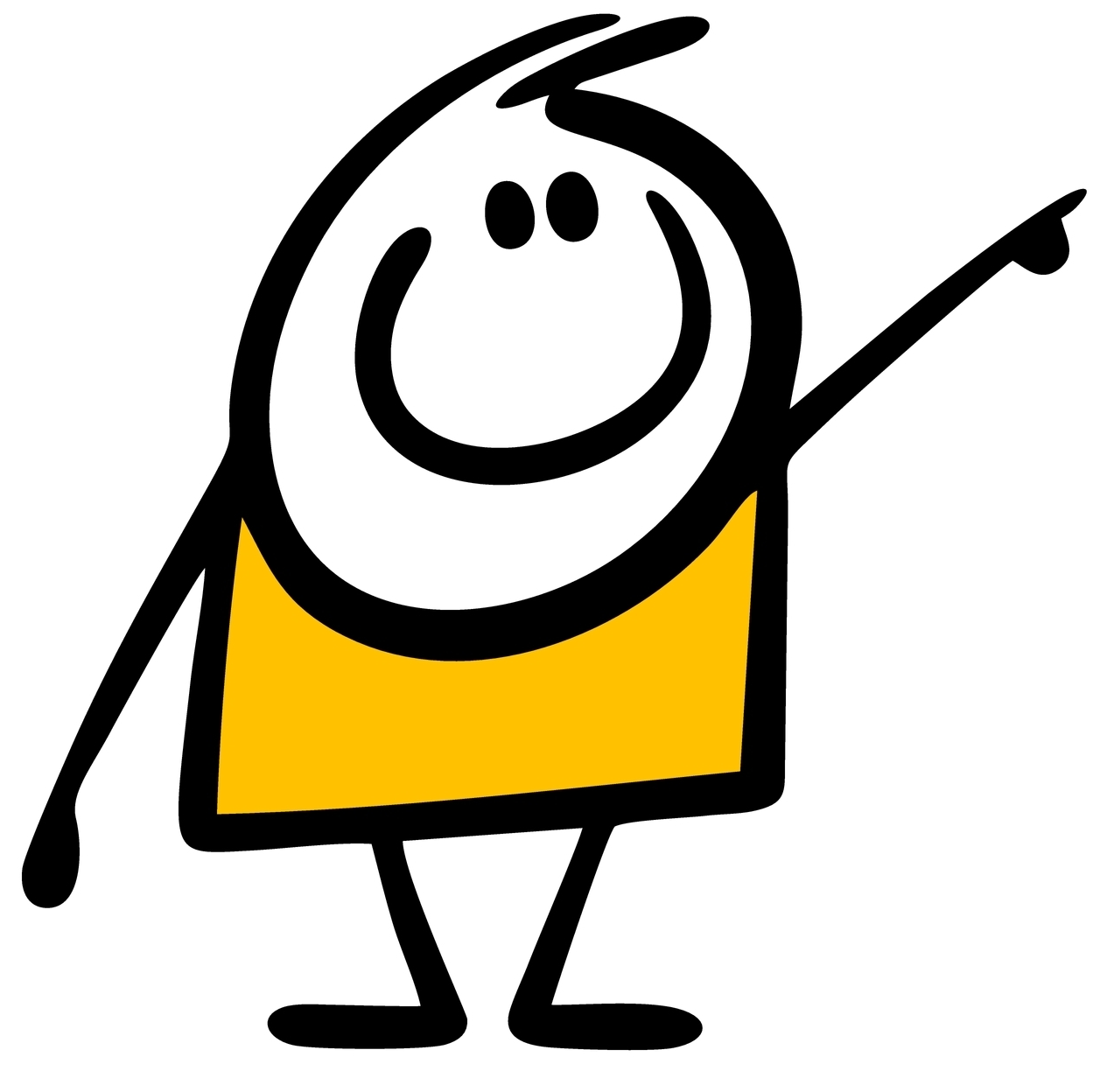 de allure
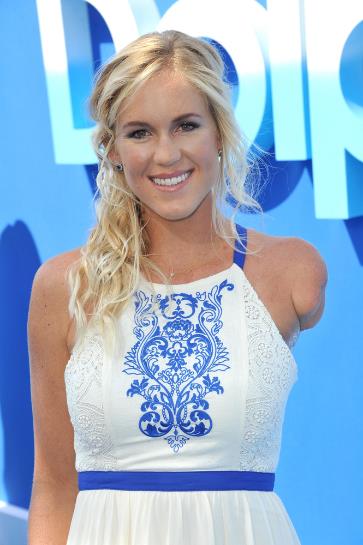 tomeloos
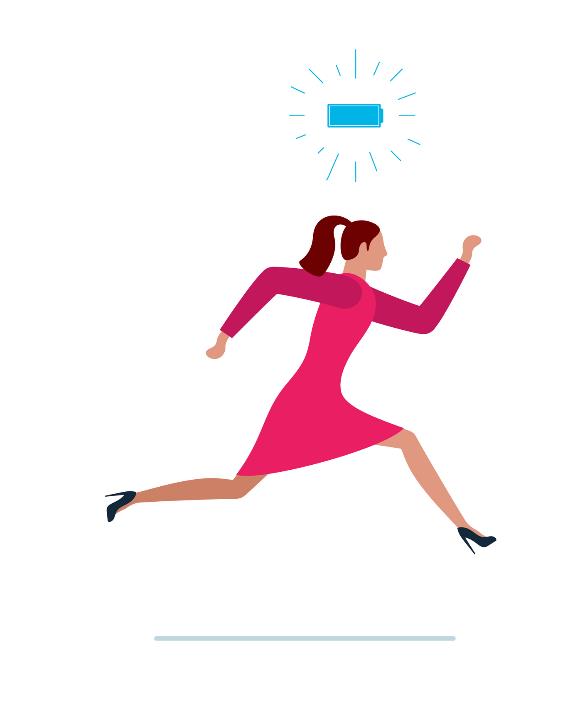 bemachtigen
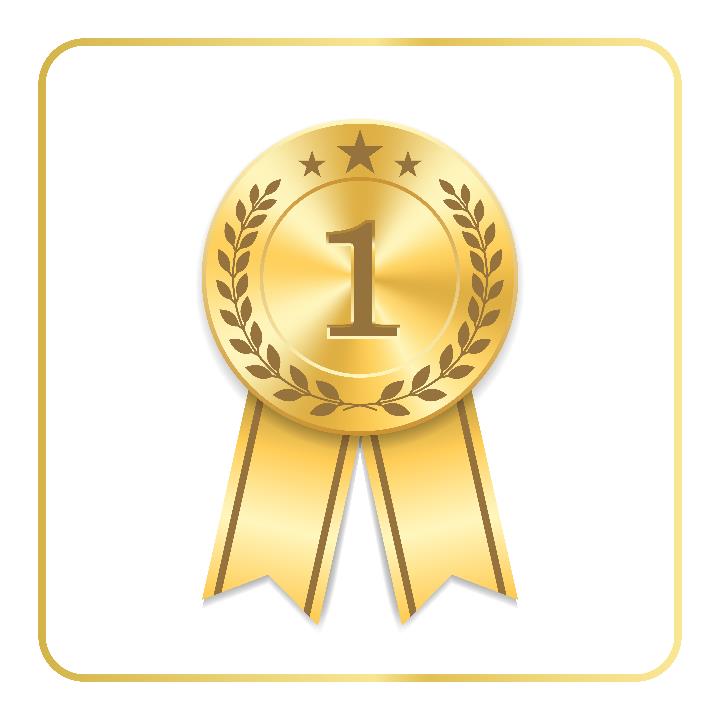 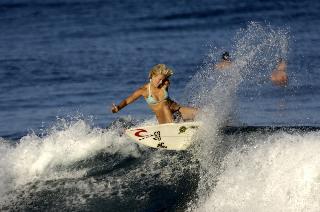 inruimen
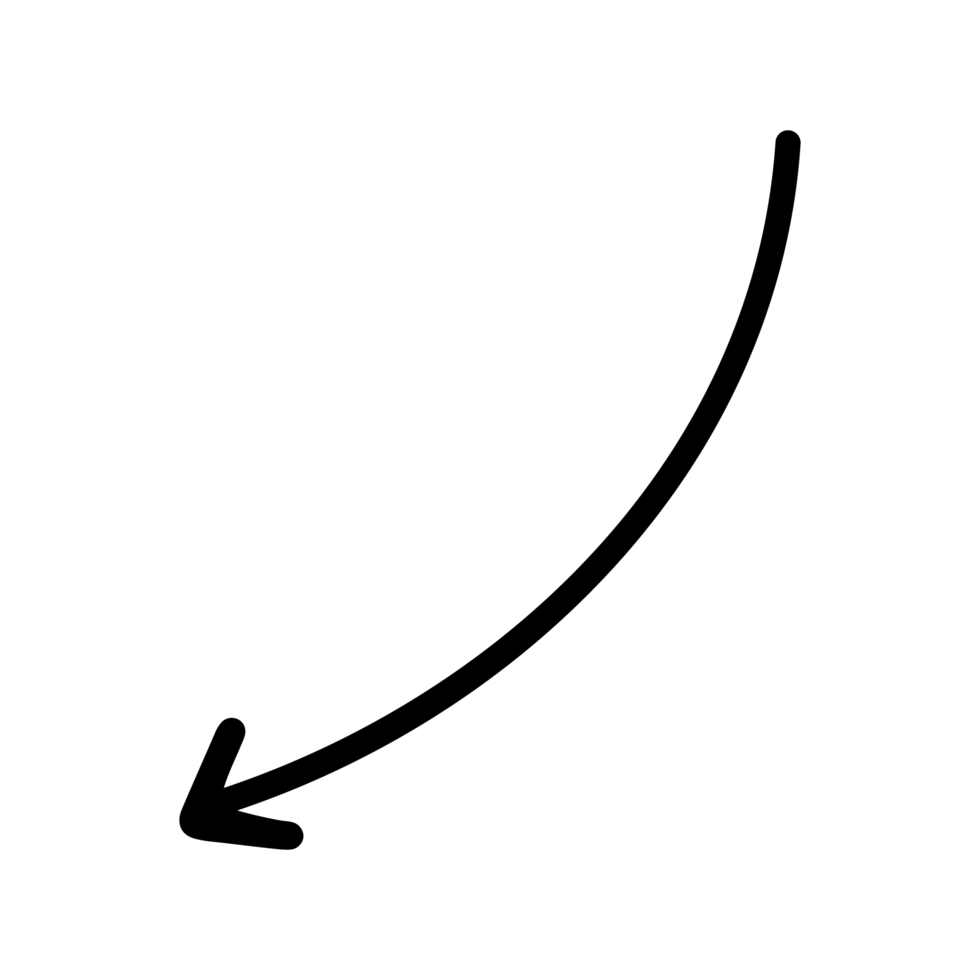 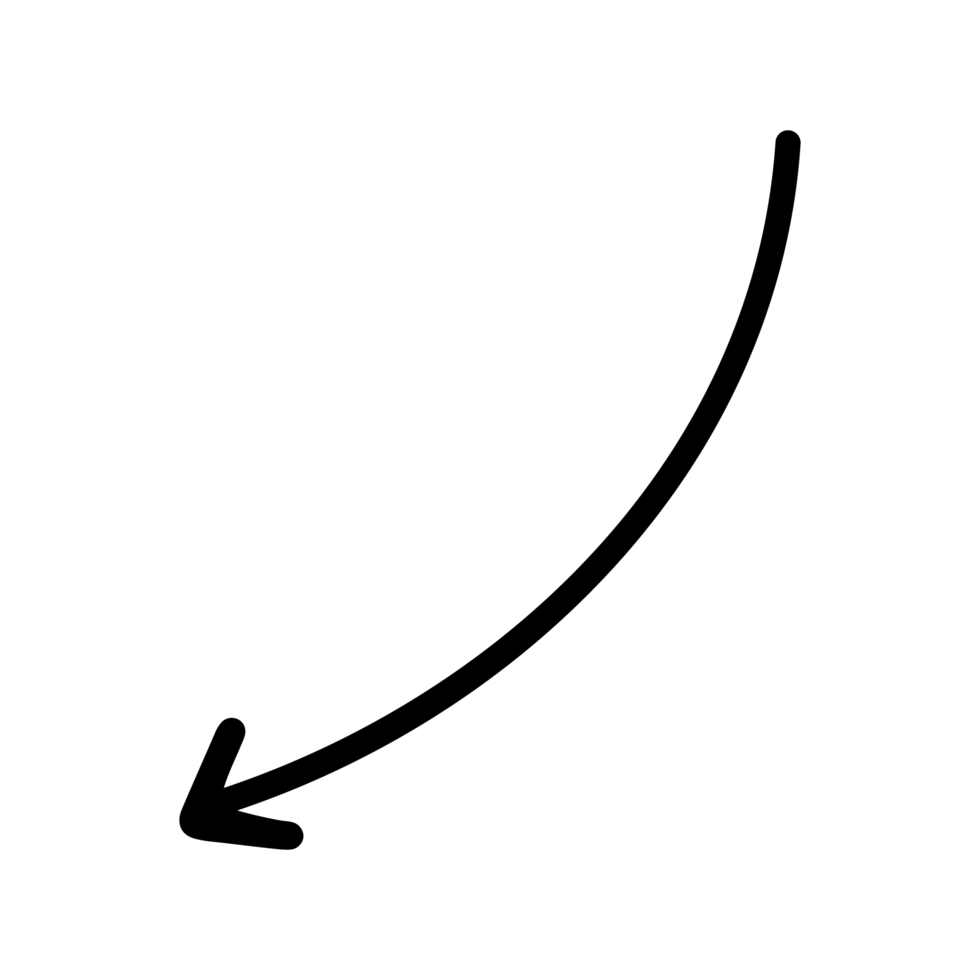 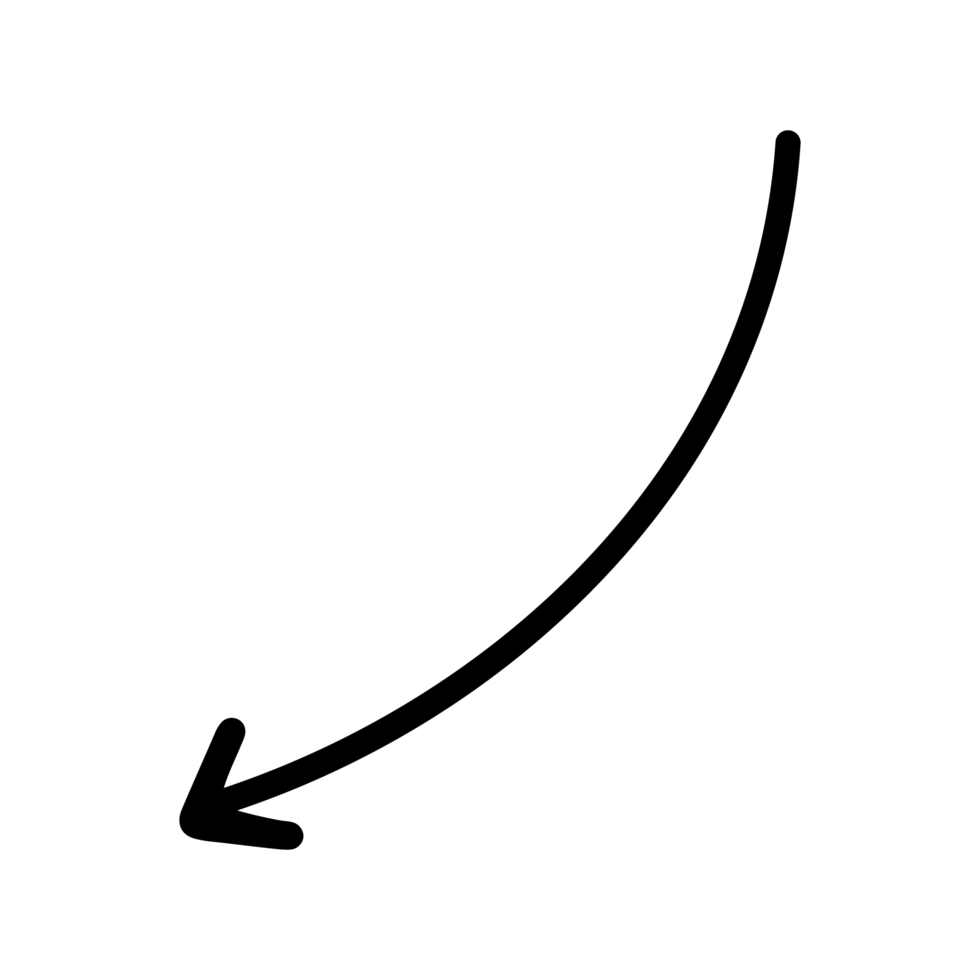 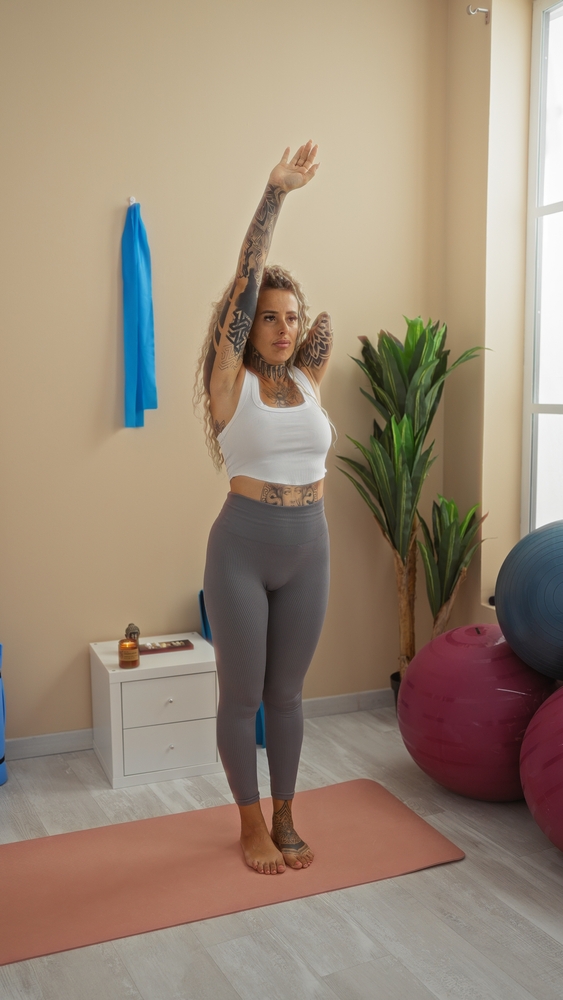 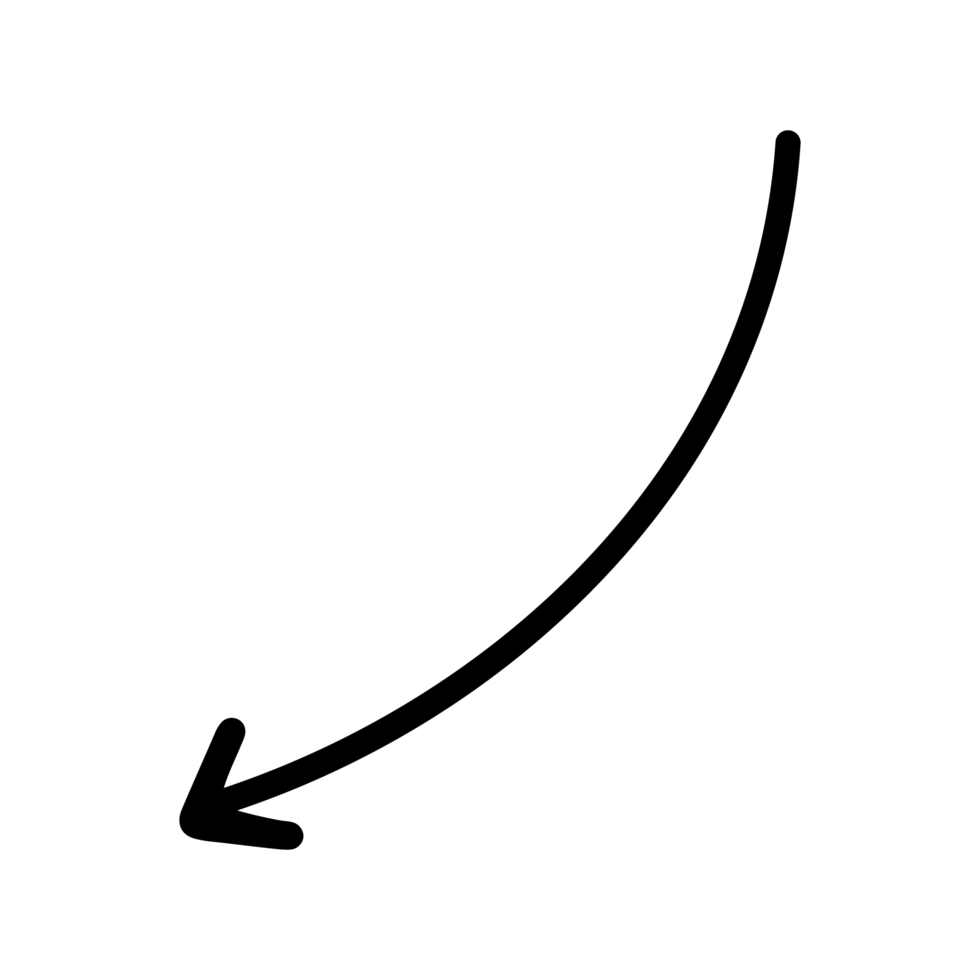 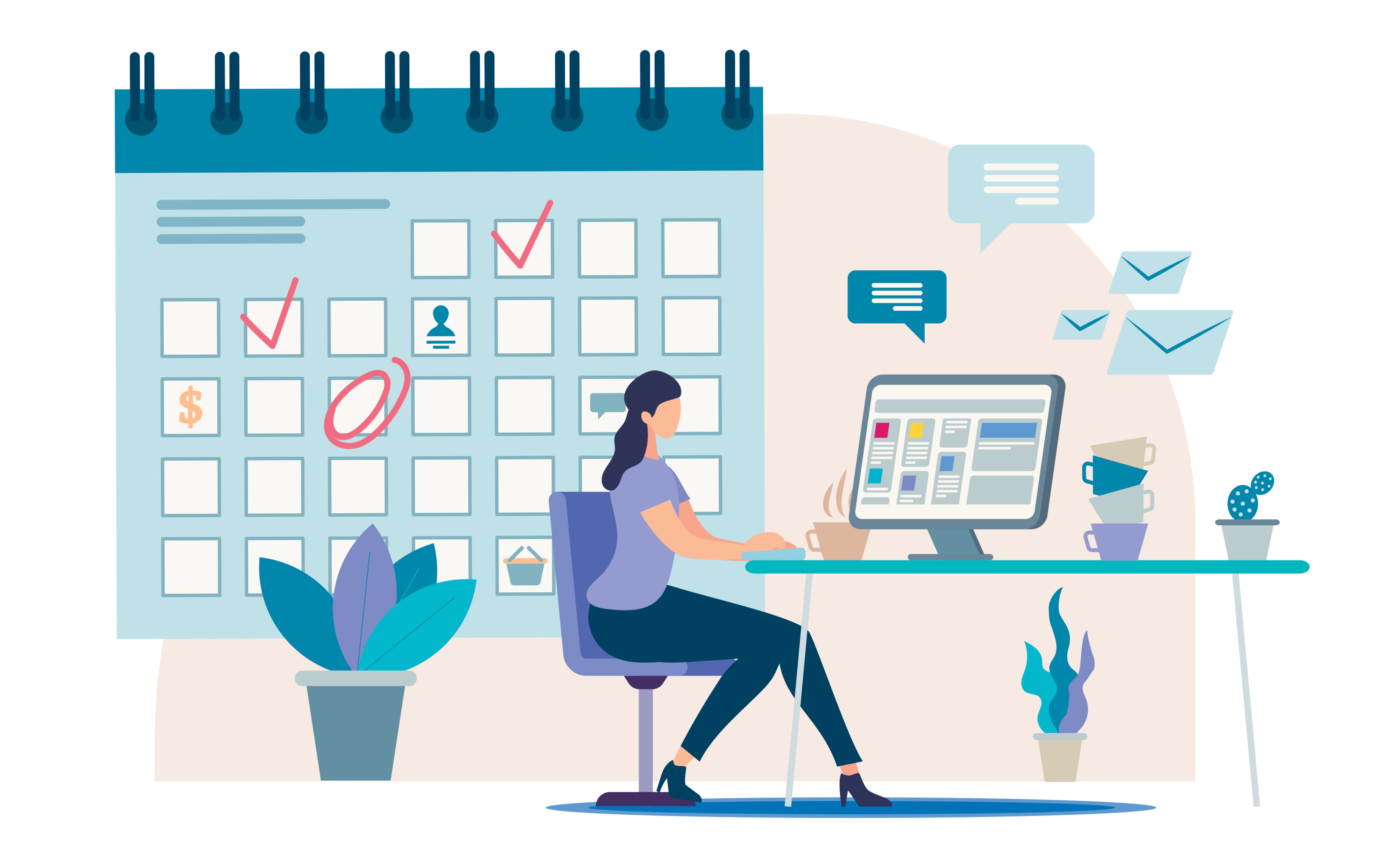 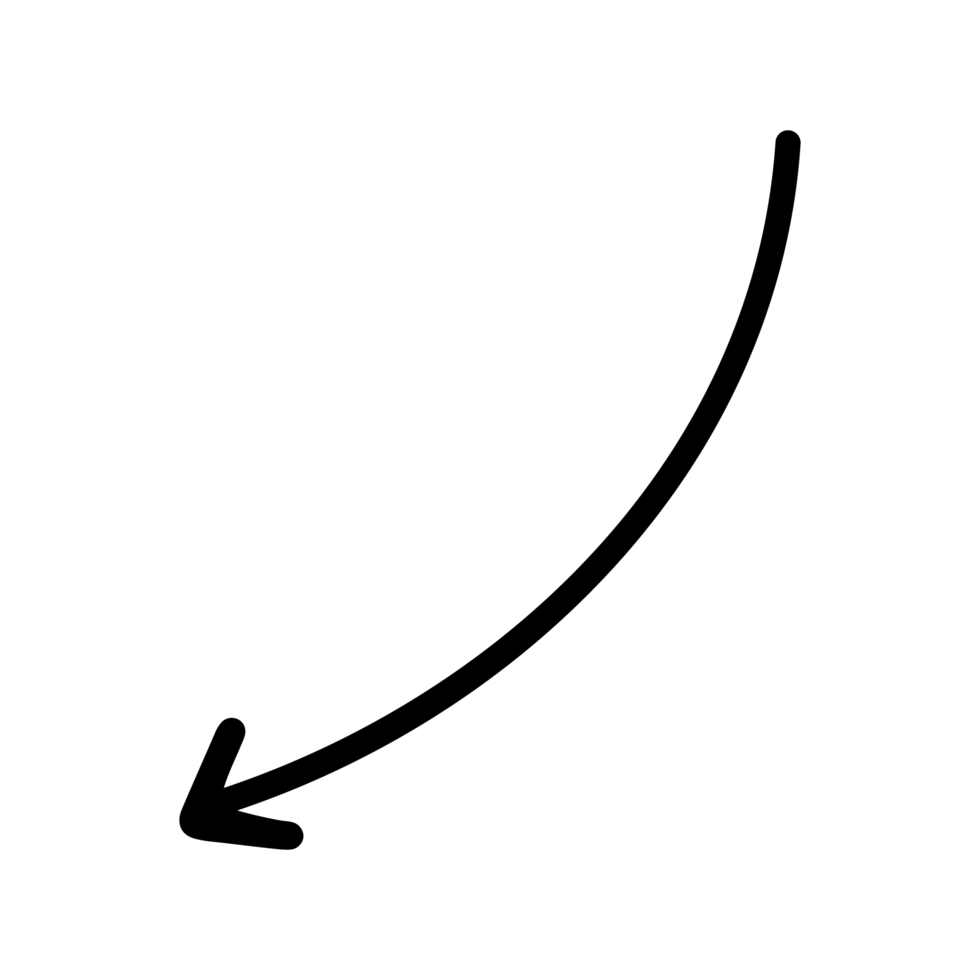 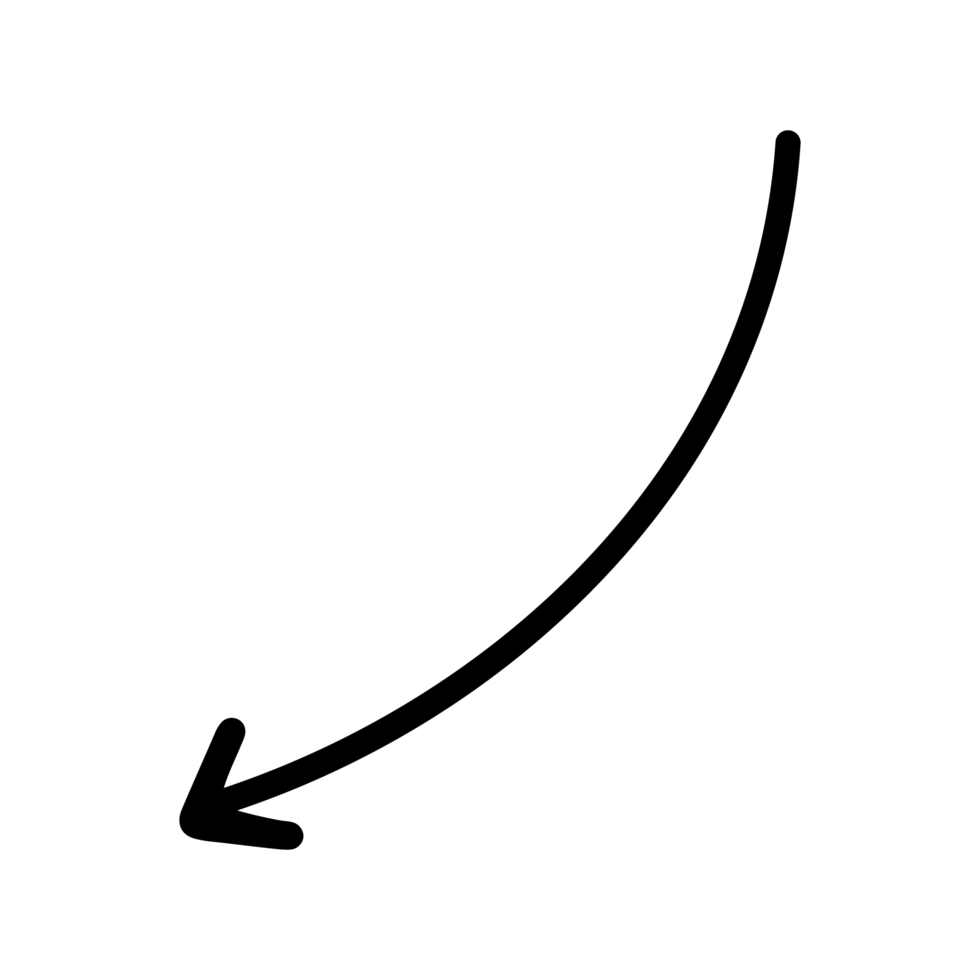 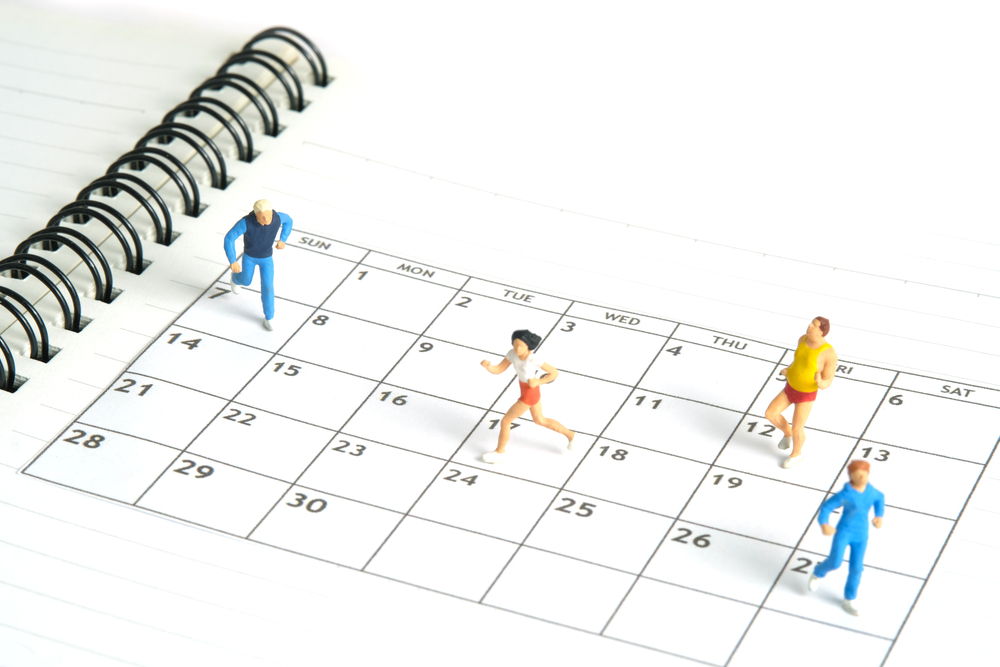 garant staan voor
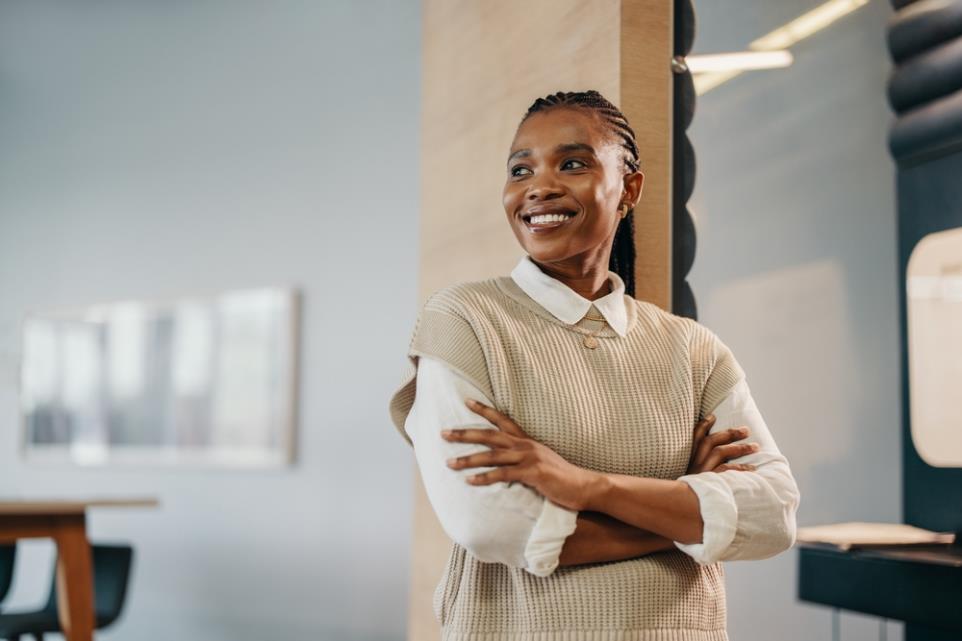 een oordeel vellen
“Ik vind dat je dat niet kunt doen!”
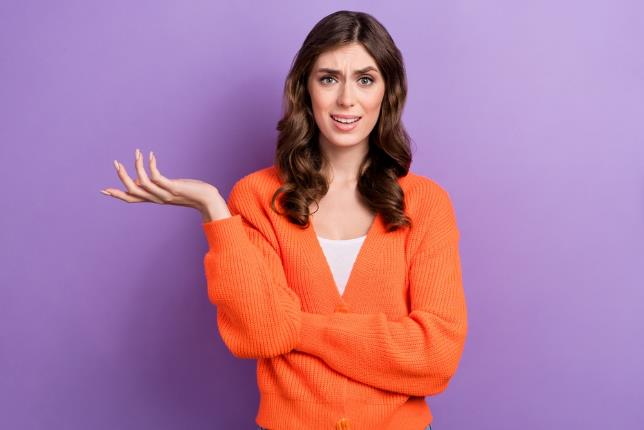 Op de woordmuur:
onomstreden
omstreden
= waarover geen verschil van mening bestaat 
 
  




Zijn voetbalkwaliteiten zijn onomstreden.
= waarover veel verschil van mening bestaat 
 
 
 
   


President Trump is omstreden.
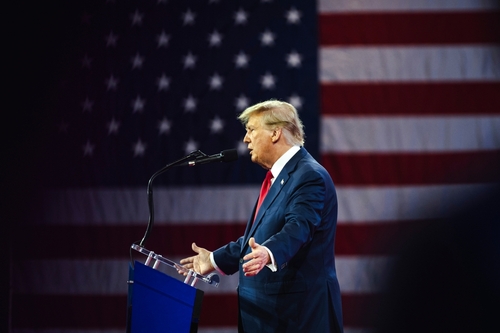 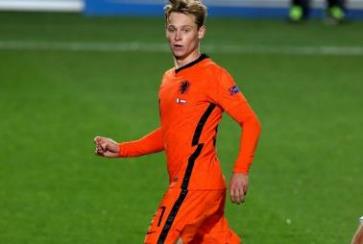 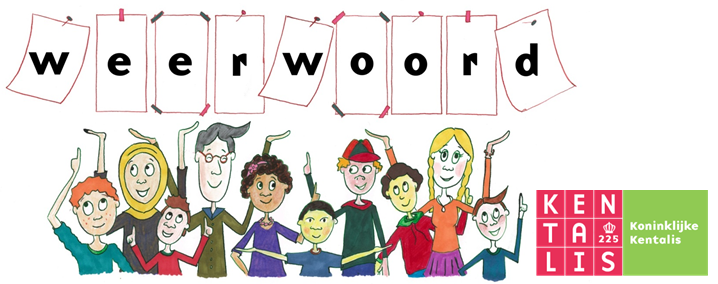 volzetten
inruimen
= vullen
 
 
 
  



Ze zette haar agenda vol met nieuwe activiteiten.
= vrijmaken

 
 
 
 
   

Ze moest ook veel inruimen in haar leven.
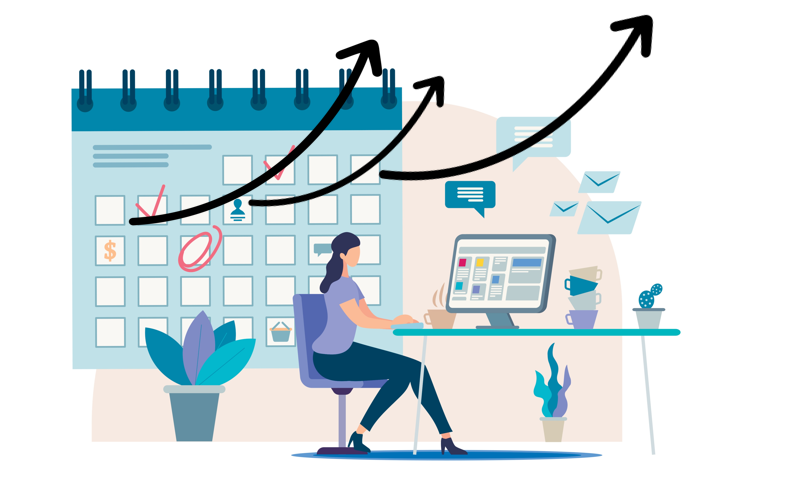 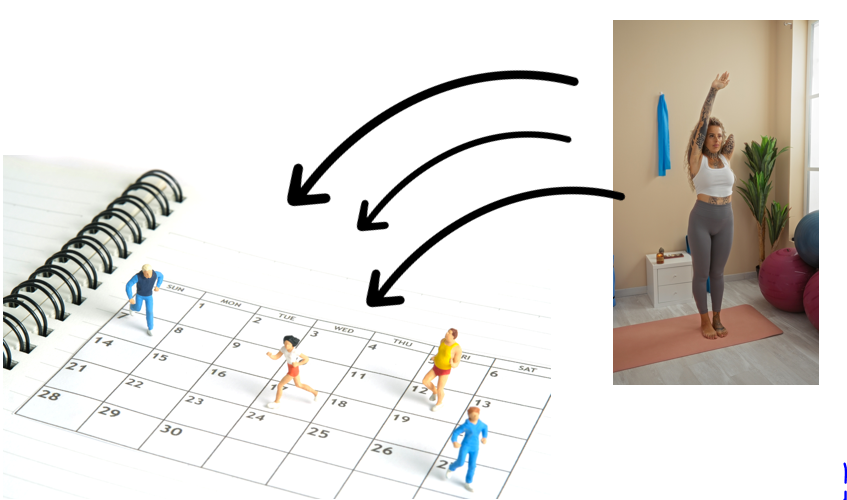 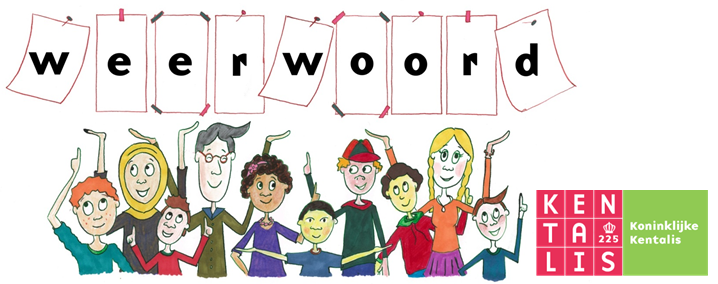 bemachtigen
afgeven
= tegen je zin aan iemand geven
 
 
  



Het voetbalteam verliest en geeft de prijs af aan de tegenstander.
= na veel moeite krijgen
 
 
 
 
   

Bethany bemachtigt een plek in de surfwereld.
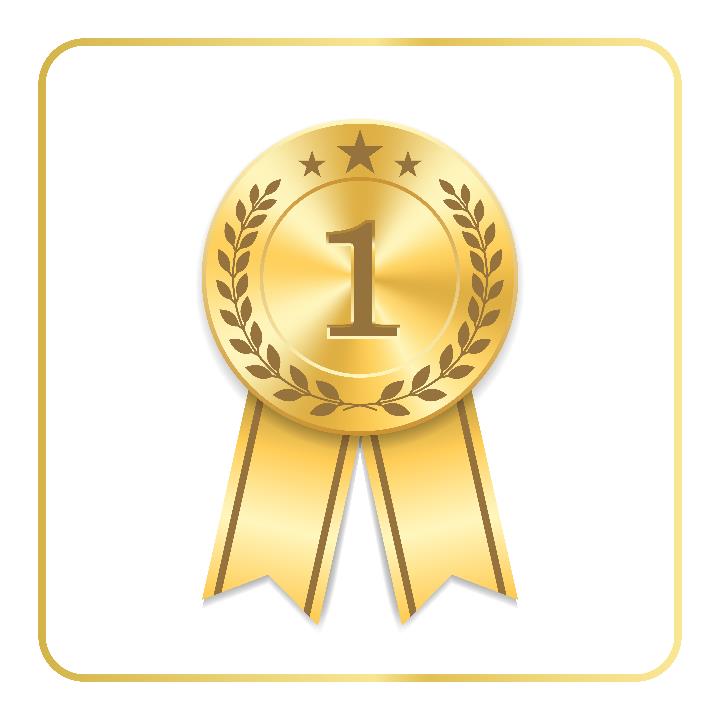 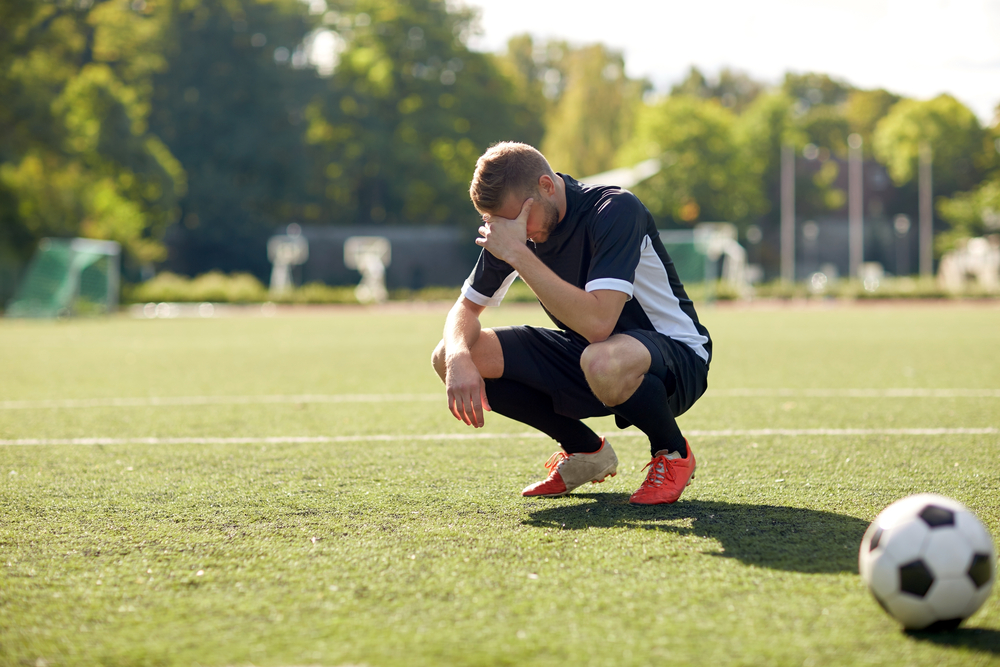 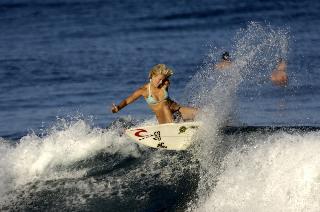 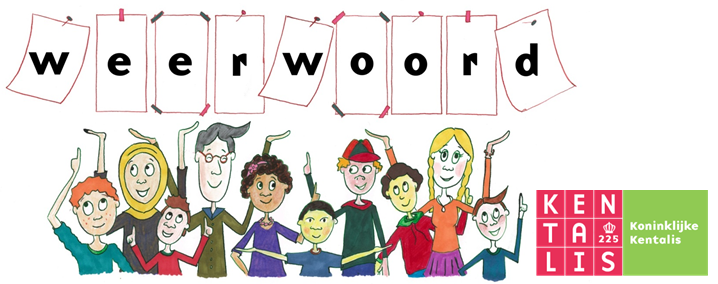 de allure
de onaantrekkelijkheid
= hoe onaantrekkelijk iets of iemand is 
 
 
  




Het schelden maakt haar onaantrekkelijk.
= de houding of stijl die veel indruk maakt
 
 
 
 

   

Bethany straalt allure uit.
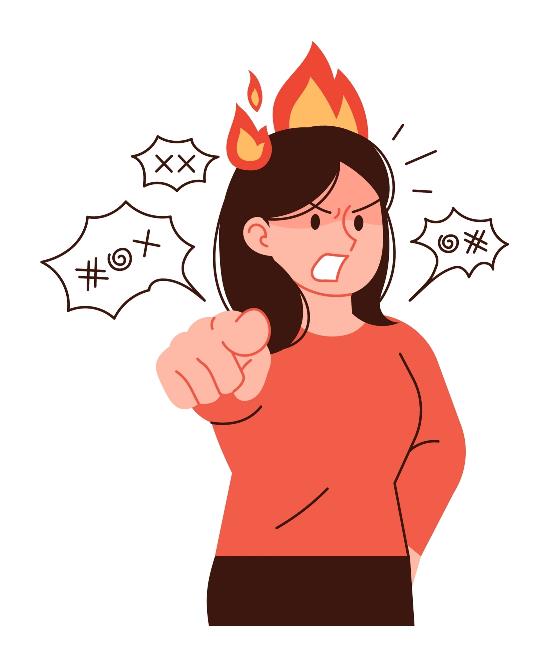 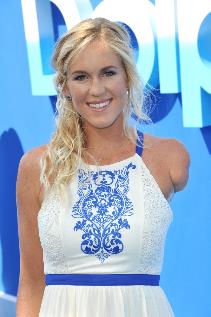 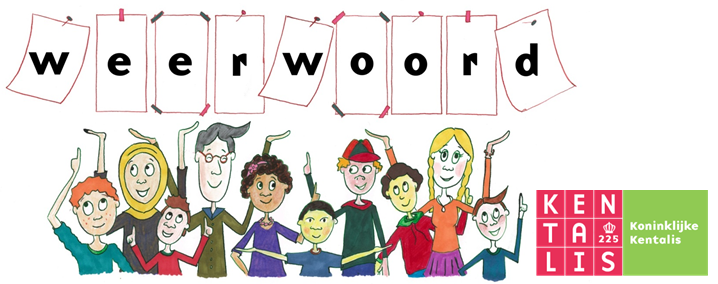 oordeel vellen
je op de vlakte houden
= niet zeggen wat je vindt of denkt
 
 
  



Zij besloot zich op de vlakte te houden en er niets over te zeggen.
= een mening uitspreken
 
 
 
 
   

Maar voor ik dat oordeel vel, moet ik het eigenlijk nog eens proberen…
“Ik vind dat je dat niet kunt doen!”
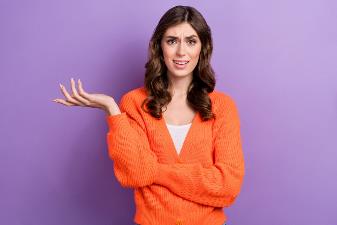 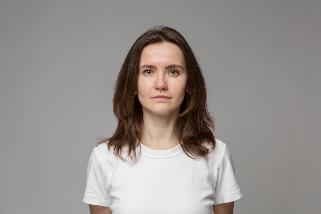 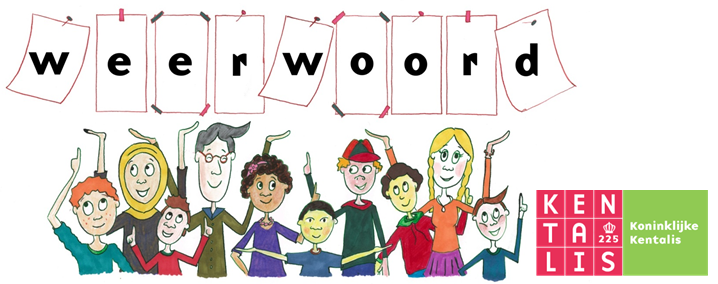 garant staan voor
zich distantiëren van
= afstand nemen van iets of iemand
 
 
  



Zij distantieert zich van mensen die geweld gebruiken.
= de zekerheid geven dat iets zo is
 
 
 
 
   

Vandaag de dag staat ze garant voor de boodschap: geef nooit op.
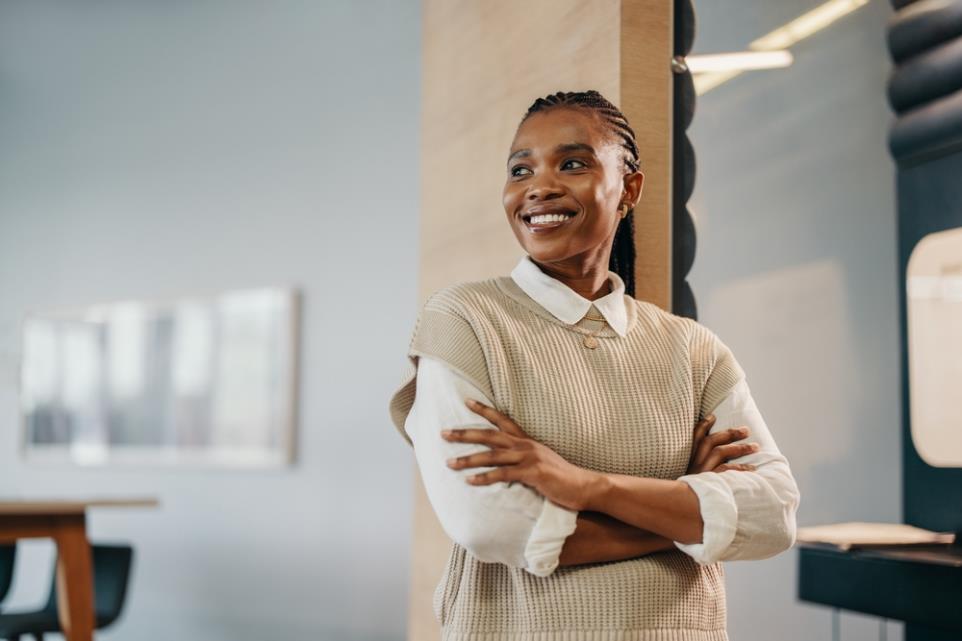 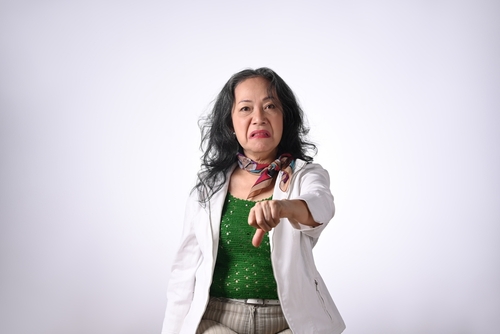 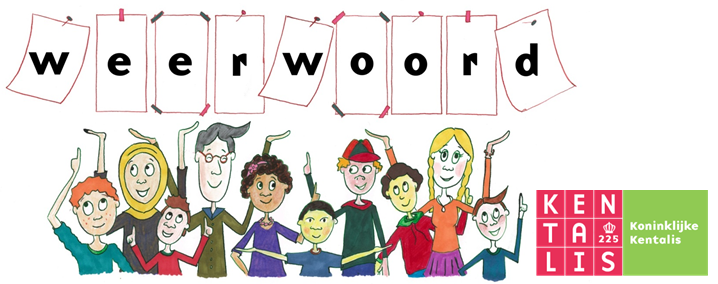 Bethany heeft tomeloos doorgezet!
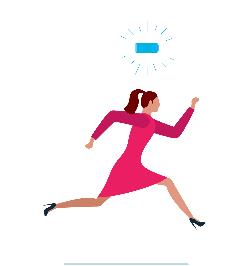 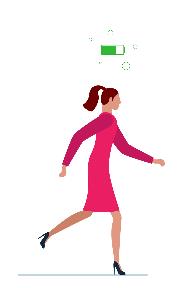 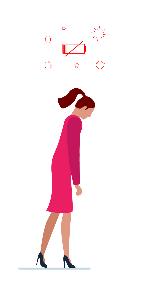 tomeloos
matig
= wild en onbedwingbaar
beperkt
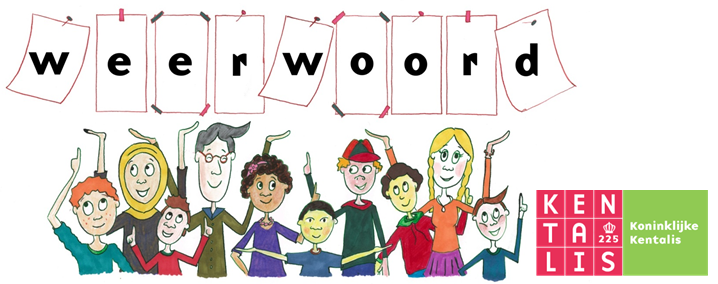 Bethany maakt haar debuut als eenarmige surfer.
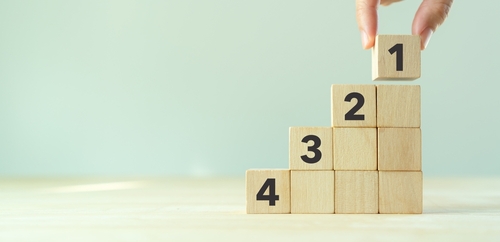 voor de 1e keer
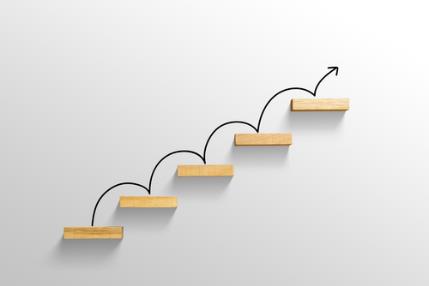 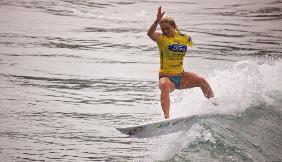 het resultaat
de voortgang
het debuut
= de eerste keer dat iemand iets doet
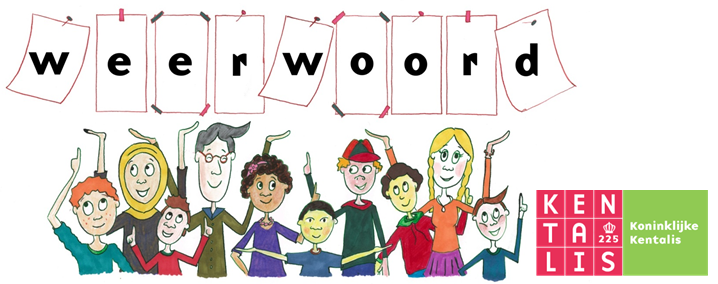 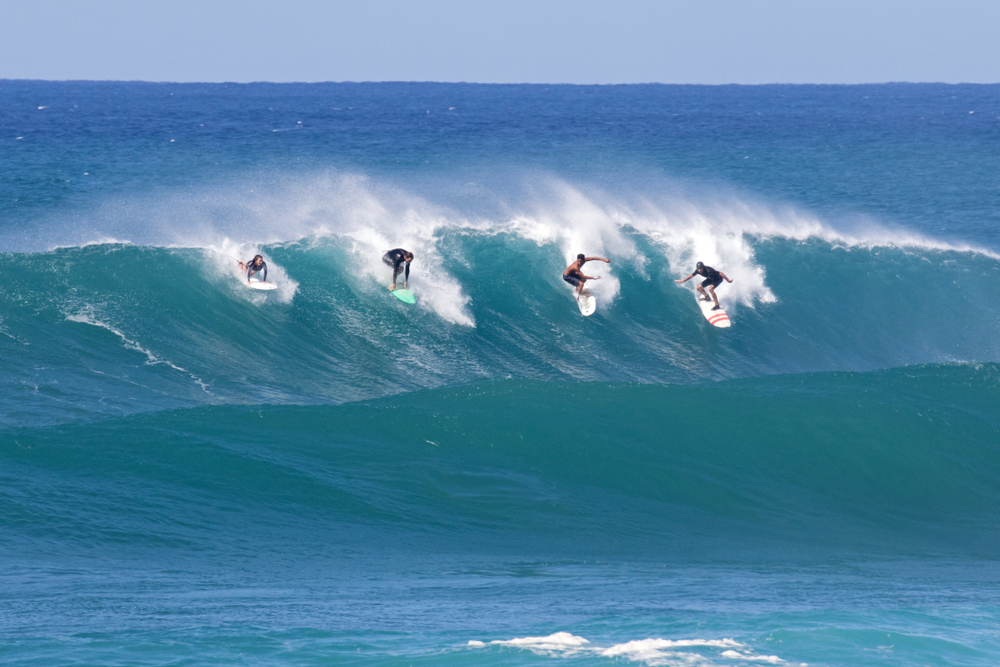 de wedstrijd
de doorbraak
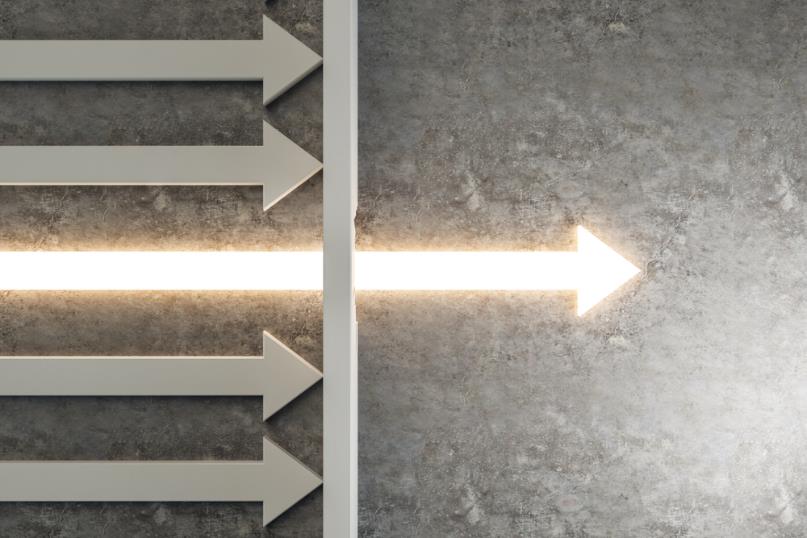 = het plotselinge succes
de overwinning
doorzetten
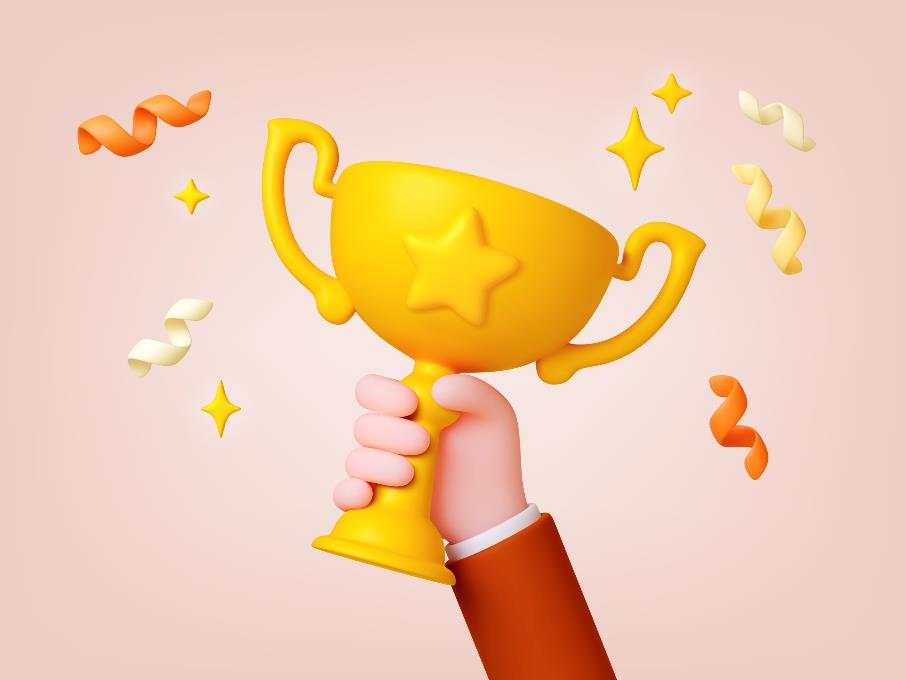 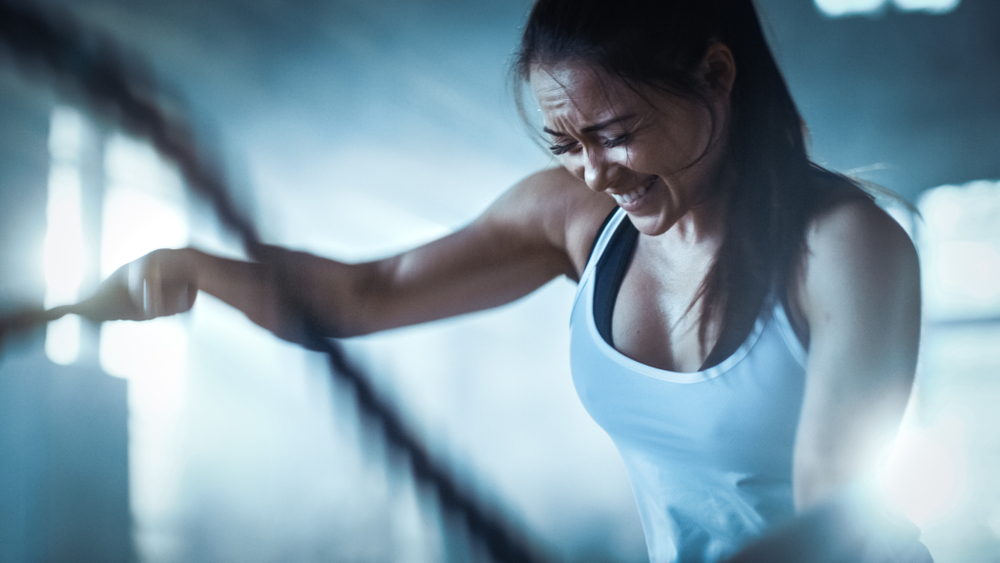 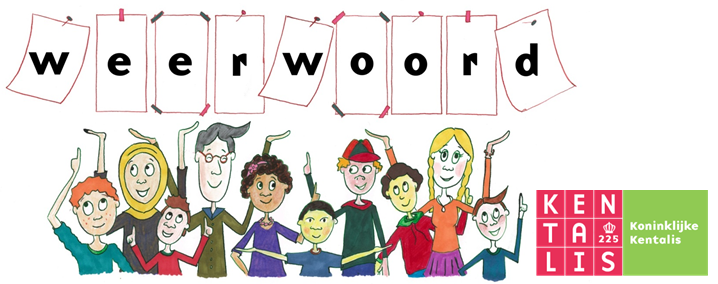 bekleden= uitoefenen, hebben (van een taak of functie)








Ze bekleedt nu een rol als voorbeeld voor anderen.
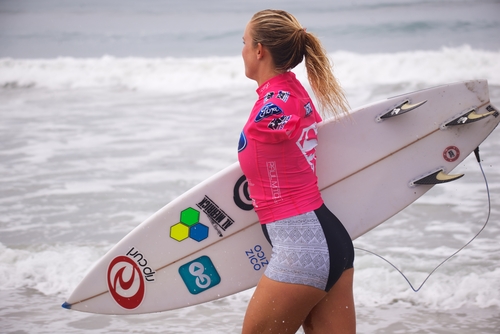 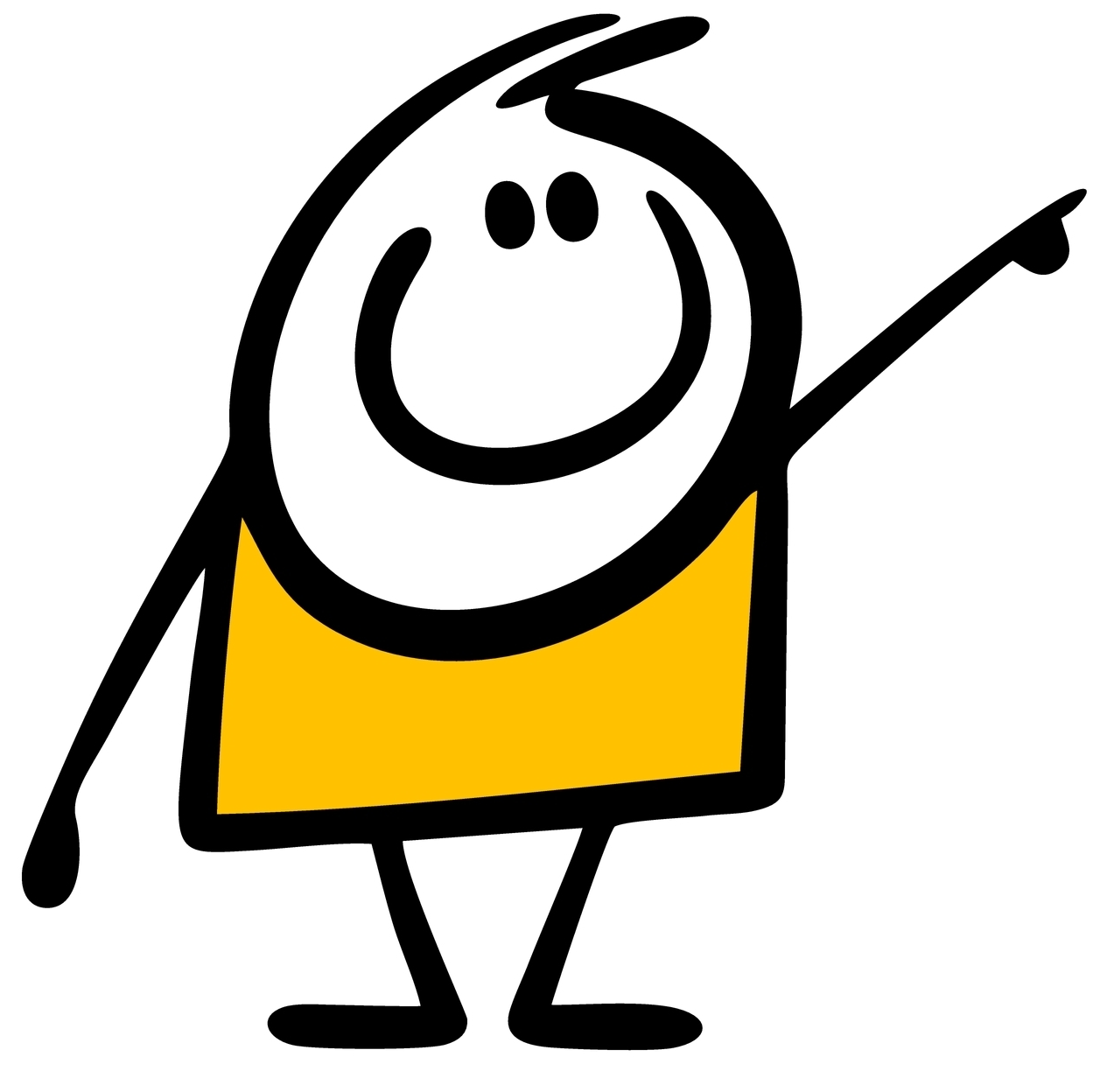 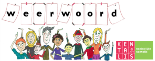